Kevin McKillop, Patrick O’Neal, Regina Bothwell, 
Calisa Gayle, & Alexander Nagy
Mortality salience influences perceptions of enmity
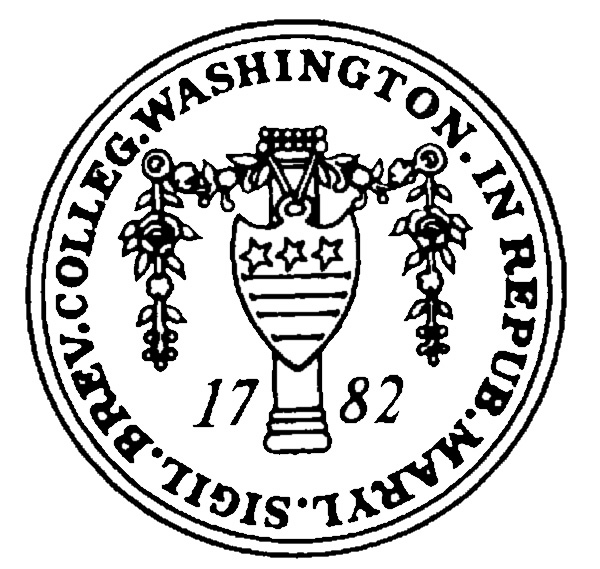 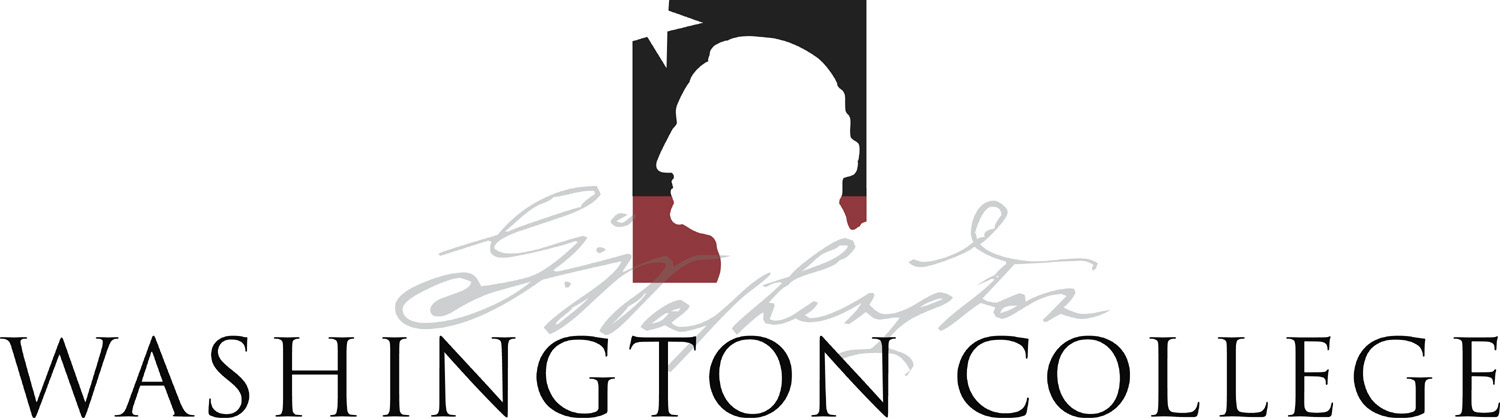 Abstract

In a laboratory study, participants who were primed to think about their own death and then overheard their interaction partner disparaging them were later less likely to indicate a desire to harm the partner than were participants who were primed to think about failing an exam and then overheard their interaction partner disparaging them.
Method

Participants (15 females and 16 males from an introductory psychology class) were paired with a confederate for what they believed was a study of first impressions. Before they were given the opportunity to interact, they were given a questionnaire that asked for some basic demographic information, then introduced the mortality salience manipulation. 

Mortality Salience Condition:

“Please describe the emotions that the thought of your own death arouses in you.” and “Jot down, as specifically as you can, what you think will happen to you physically as you die and once you are physically dead” (Rosenblatt et al., 1989). 

Control Condition:

“Please describe the emotions that the thought of failing an exam arouses in you.” and “Jot down, as specifically as you can, what you think will happen to you if you fail an exam.”

 Next, the participants and the confederate spent approximately 5 minutes discussing their responses to eight “getting to know you” questions (e.g., where were you born, what is your favorite type of music), then the experimenter informed them that they would be interviewed about their first impressions of one another. The experimenter selected the confederate to be interviewed first and led them into an adjoining room. The experimenter then asked the confederate questions about their experience working with their partner (e.g. “Did you enjoy working with your partner?”) which the confederate answered in a hostile and overtly critical manner (e.g., “I hated it. They were super annoying. Their voice was so irritating that I wanted to get up and leave. Honestly, they weren’t funny at all and gave me the creeps and I hope I don’t have to see them again.”). Both the experimenter’s questions and the confederate’s responses were actually pre-recorded and played back loudly enough for the participant to “overhear” them.  

After the interview, the experimenter and confederate returned to the original room. The participant and the confederate then completed a brief questionnaire assessing their initial impressions of one another, after which they were given their experimental credit and told they were free to leave. As the confederate left the room s/he dropped a folder full of loose papers, and the experimenter recorded whether the participant helped pick up the papers. Finally, the participant was given a thorough verbal and written debriefing.
Introduction

Previous research has identified the relationship between death awareness and emotional regulation as part of the terror management theory (TMT; Solomon, Greenberg, and Pyszczynski, 2015), which posits that individuals are highly motivated to avoid the anxiety caused by the cognizance of their own mortality by constructing, defending, and maintaining cultural worldviews. As part of the terror management theory, the mortality salience hypothesis proposes that the heightened awareness of death (i.e., mortality salience) leads to subsequent, increased investments in these worldviews as means by which to protect against the stress and anxiety of death awareness. In testing this hypothesis, a mortality salience induction has been shown to increase affinity for those who share one’s cultural worldviews (Greenberg et al., 1990) while conversely elevating hostility and aggression towards those who threaten these beliefs (McGregor et al., 1998). Similarly, enemies are perceived as threats to an individual’s goals and well-being and thus elicit intense negative emotions (Motro & Sullivan, 2017). In defending against these threats, individuals develop self-protective strategies that either involve a fight (attacking the enemy) or flight (avoiding the enemy) response. As directly attending to or being near an enemy can induce psychological stress, people often choose to avoid their enemies (Li, Masuda, & Lee, 2018).

In the current study, we explored the effects of mortality salience on enemy perception. We predicted that:

Participants who were primed to think about their own mortality would be more likely to perceive others who posed a threat to them as enemies than those not primed with thoughts of their own death.

Participants primed with thoughts of their own death would be more likely to avoid and less likely to help their enemies.
Discussion

We predicted that participants who were primed to think about their own mortality would be more likely to perceive others who posed a threat as enemies and would be less likely to help them than would those not primed with thoughts of their own death. We found that participants who were primed to with thoughts of their own mortality reported they would be less likely to harm the other participant by blocking her/his path to success than would those not primed with thoughts of their own death. Perhaps the participants whose mortality was salient were motivated to try to restore a worldview that had been shattered by the negative feedback of their partner, and so were particularly unlikely to take any actions that might further damage their relationship.